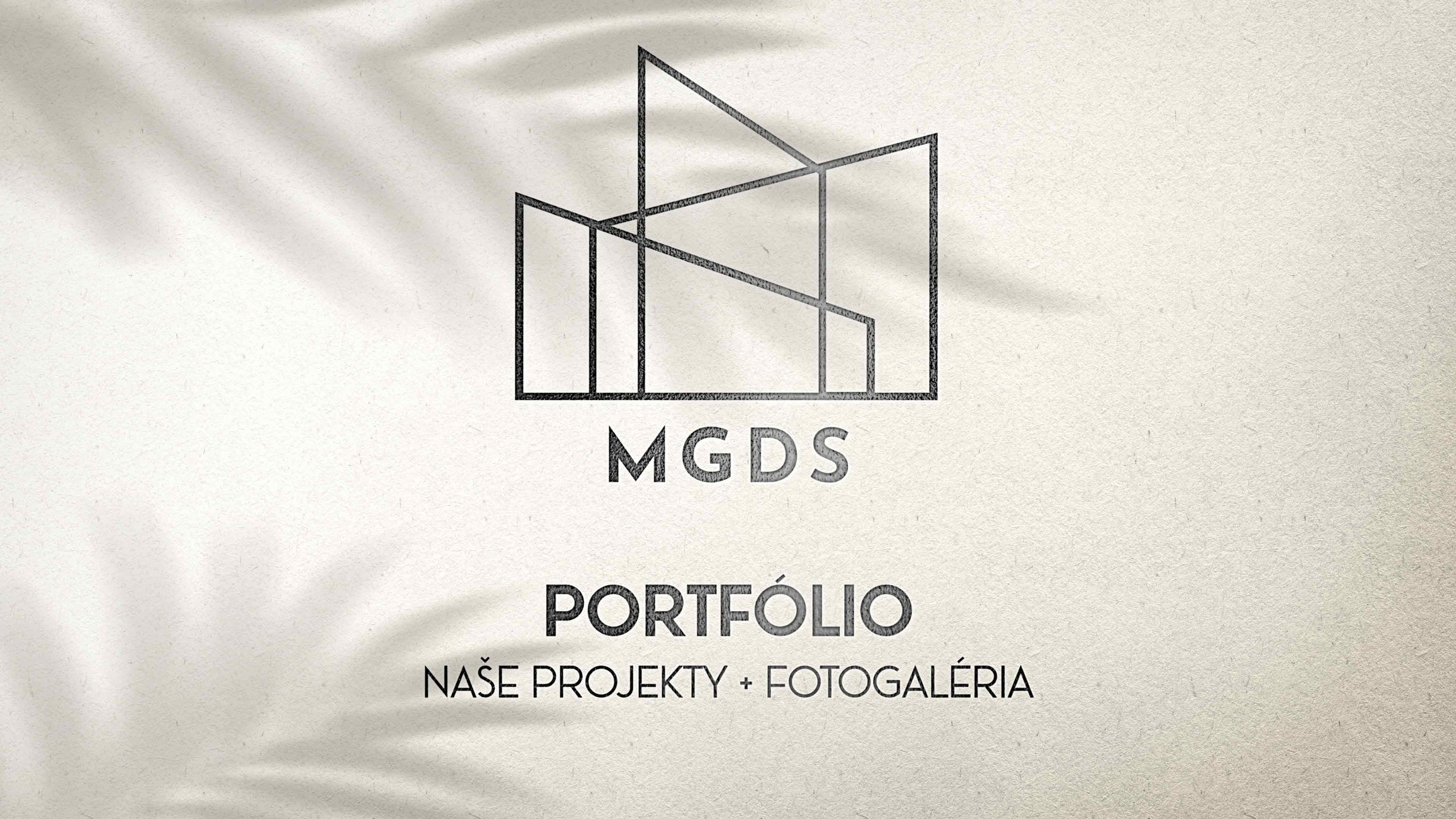 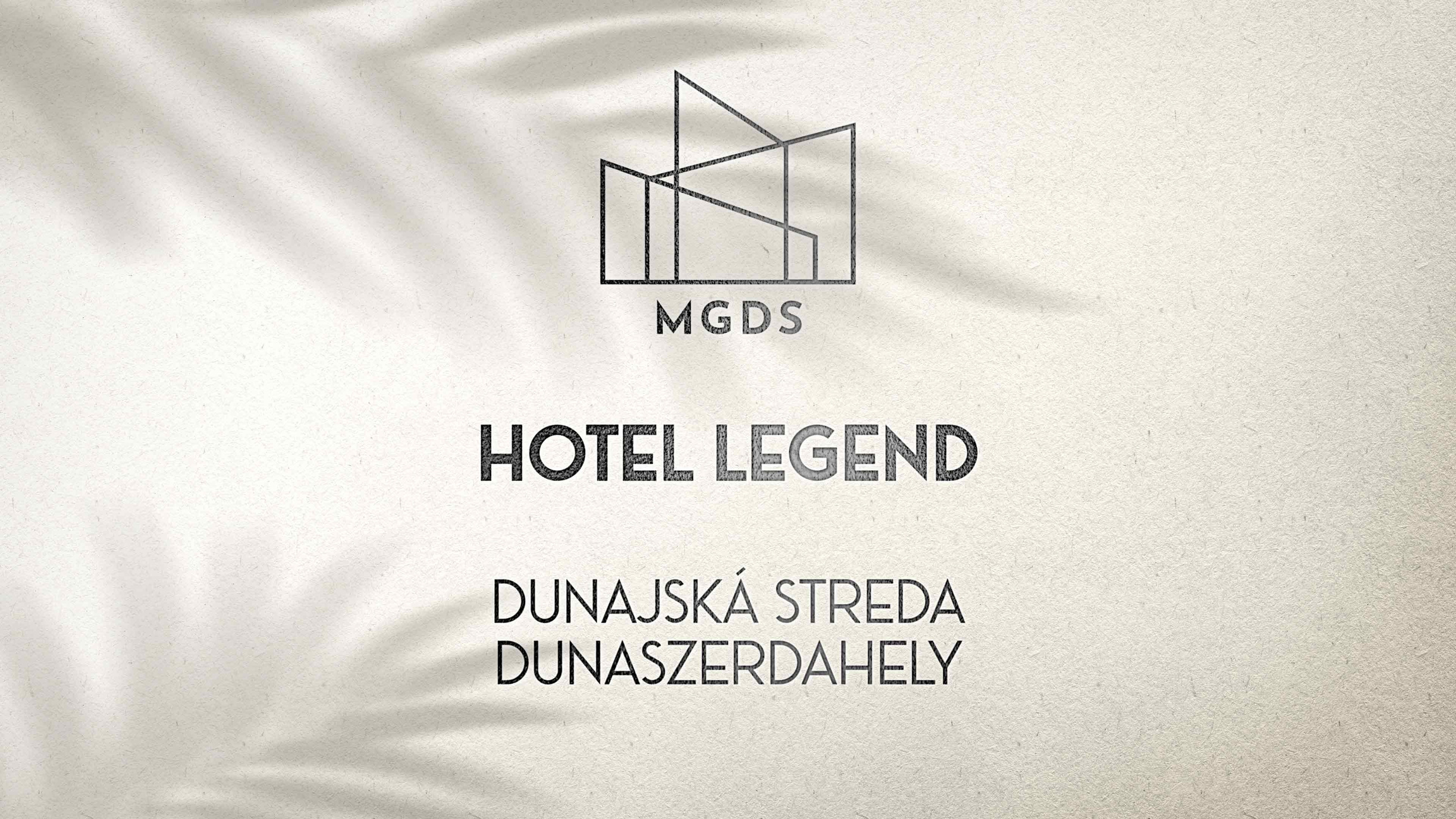 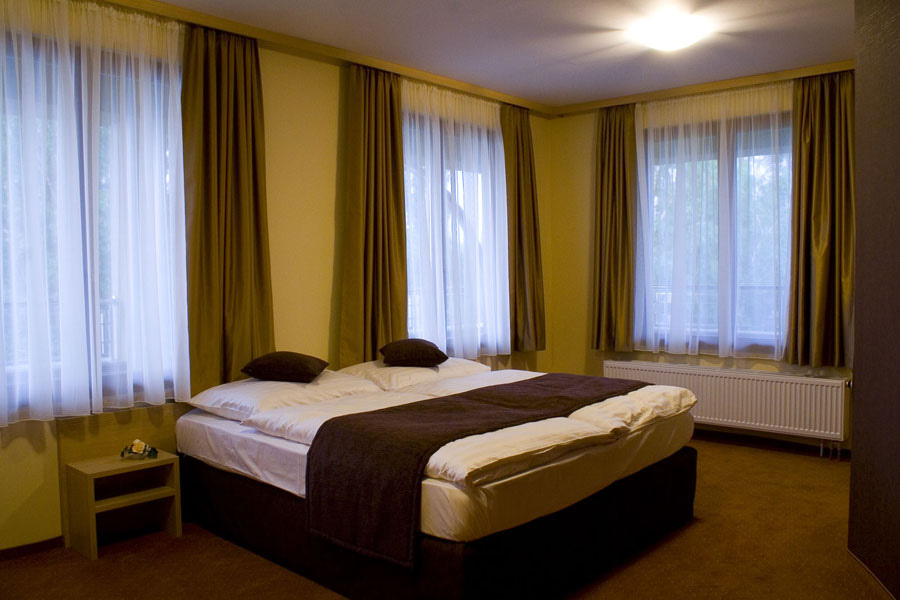 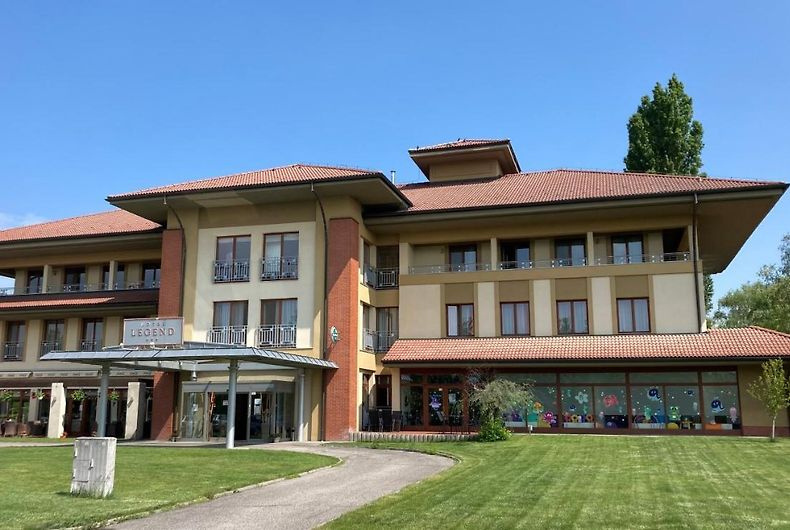 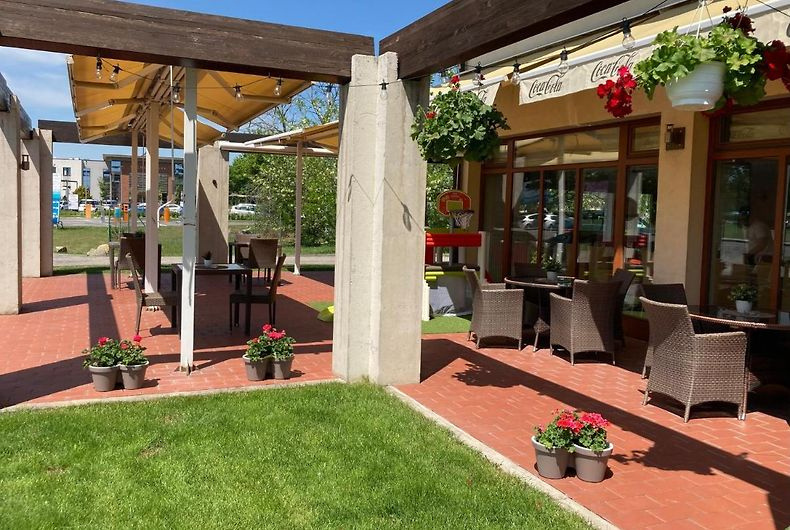 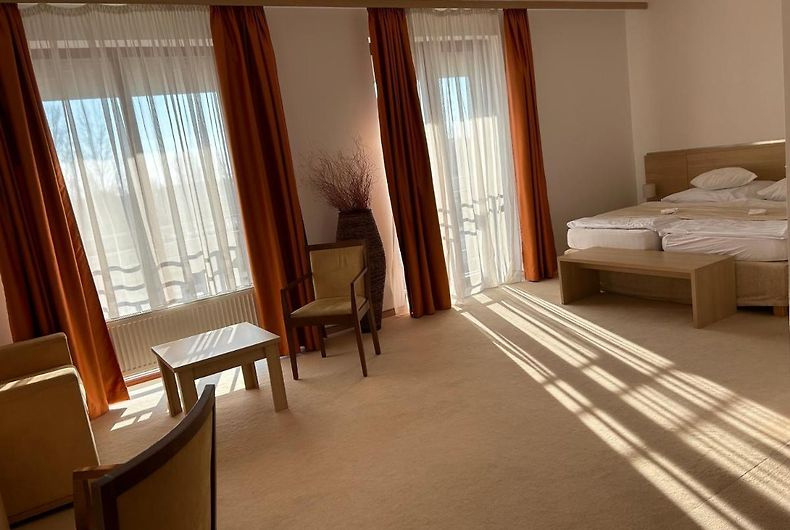 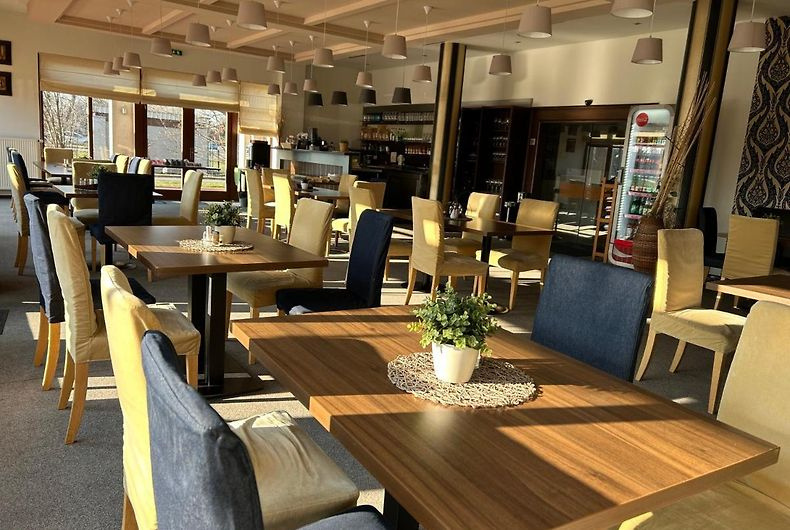 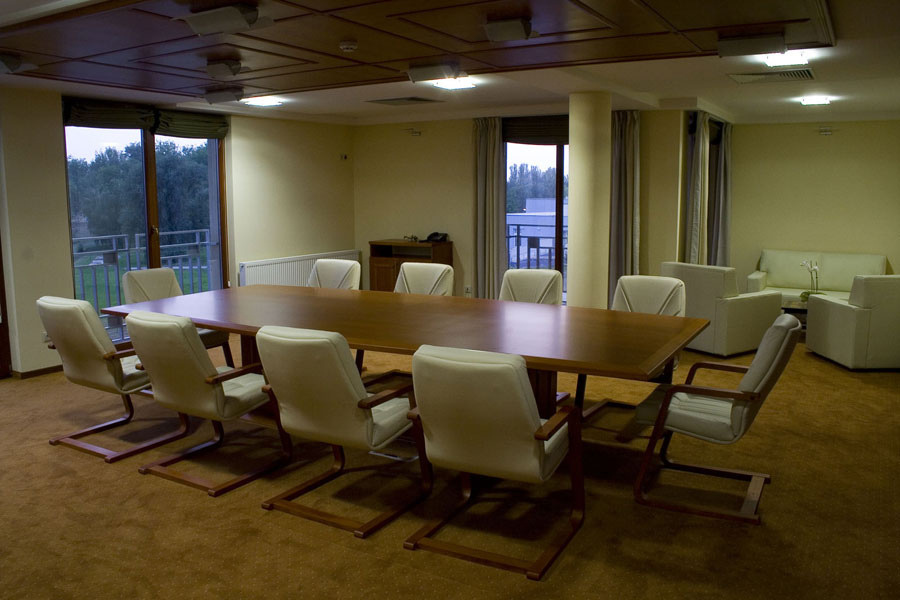 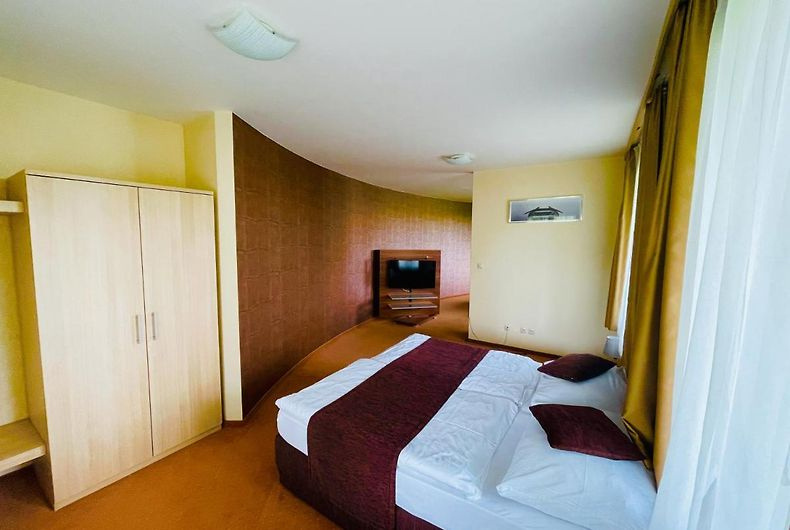 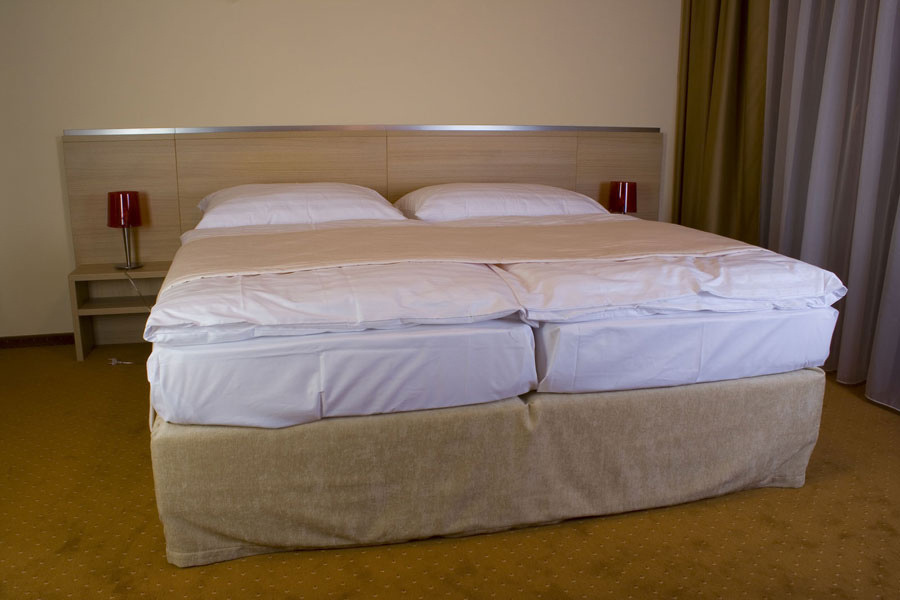 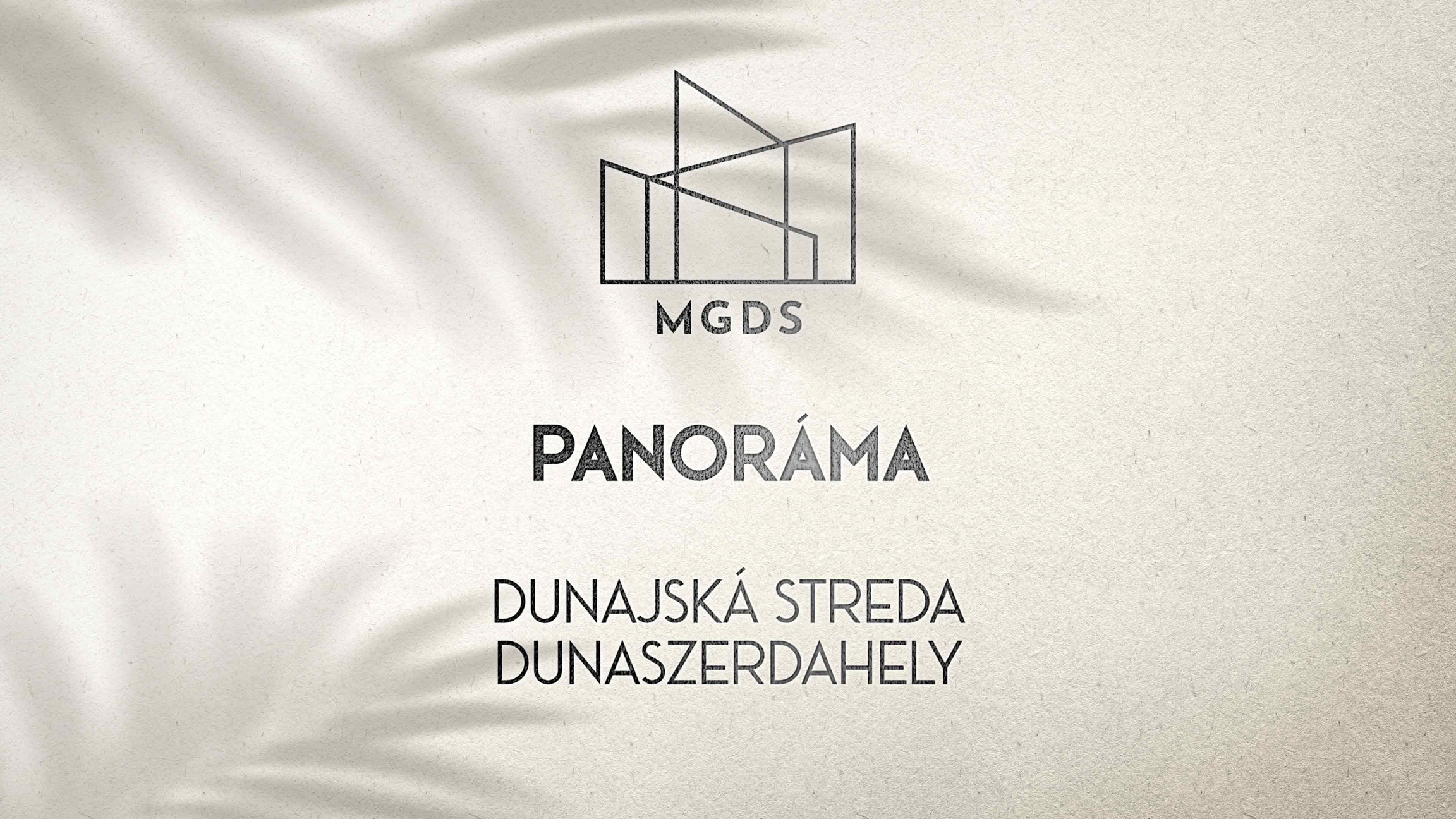 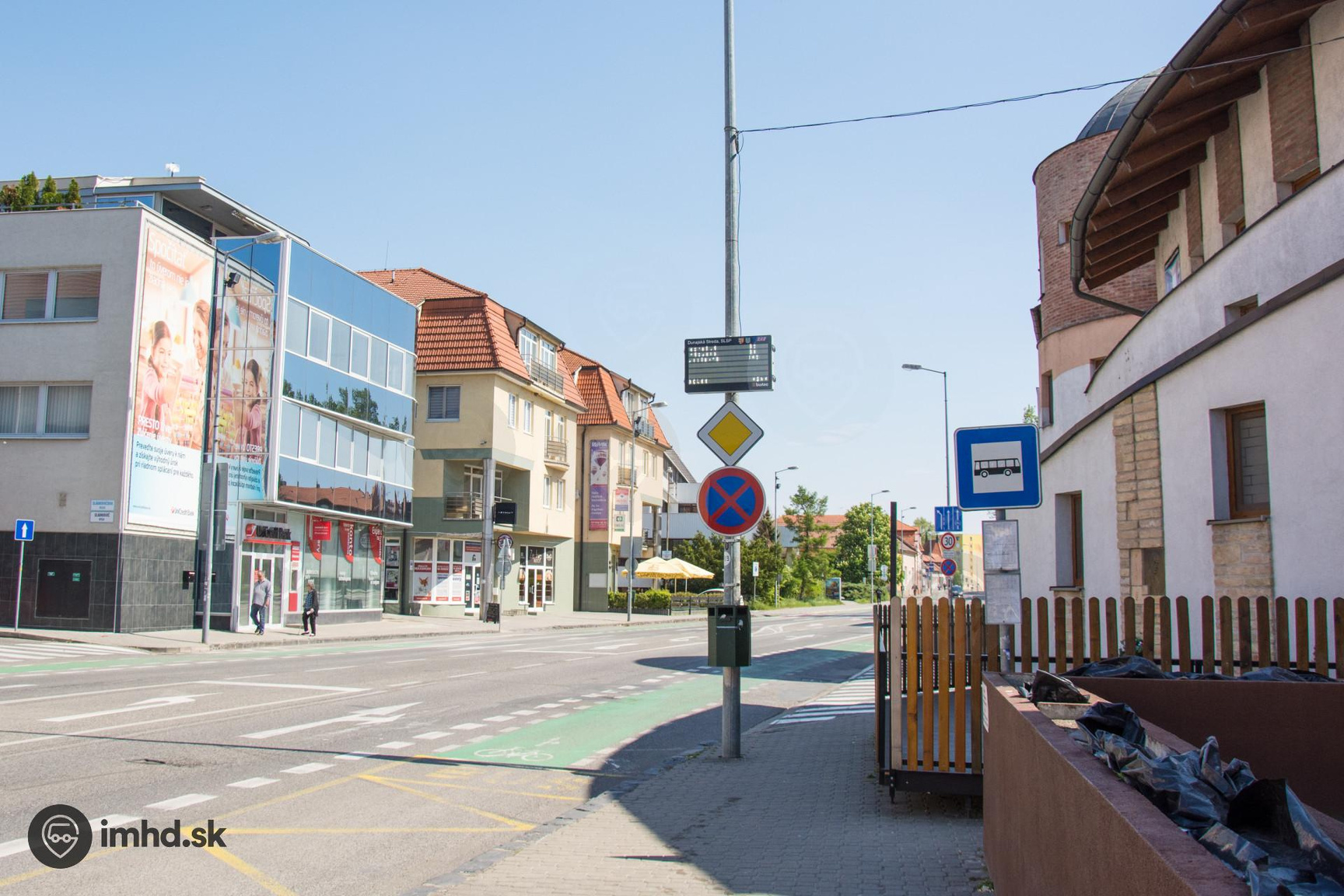 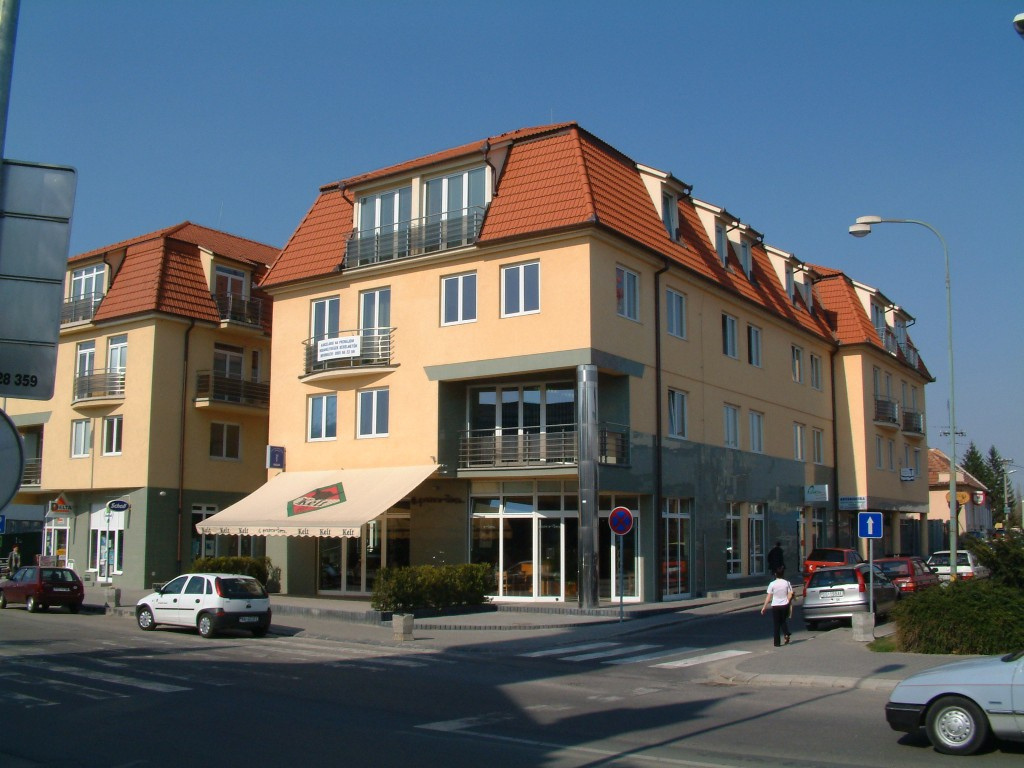 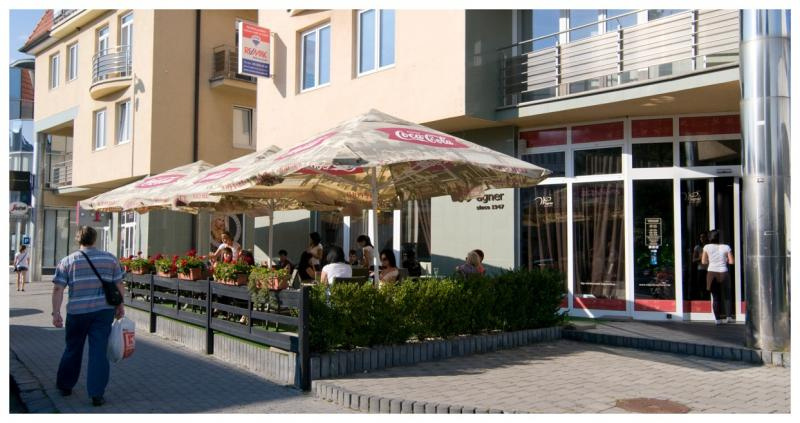 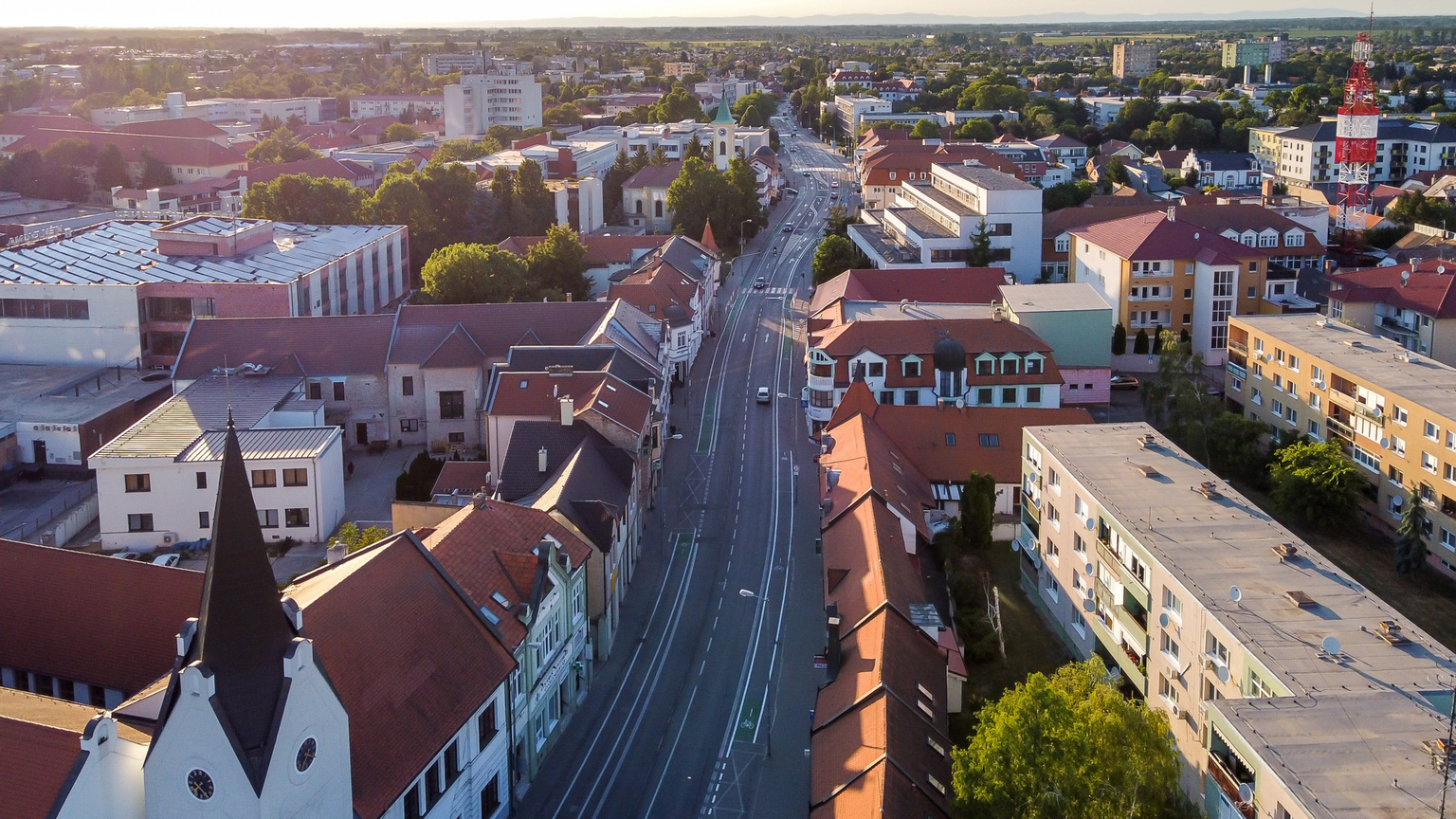 zdroj: KlikkOut
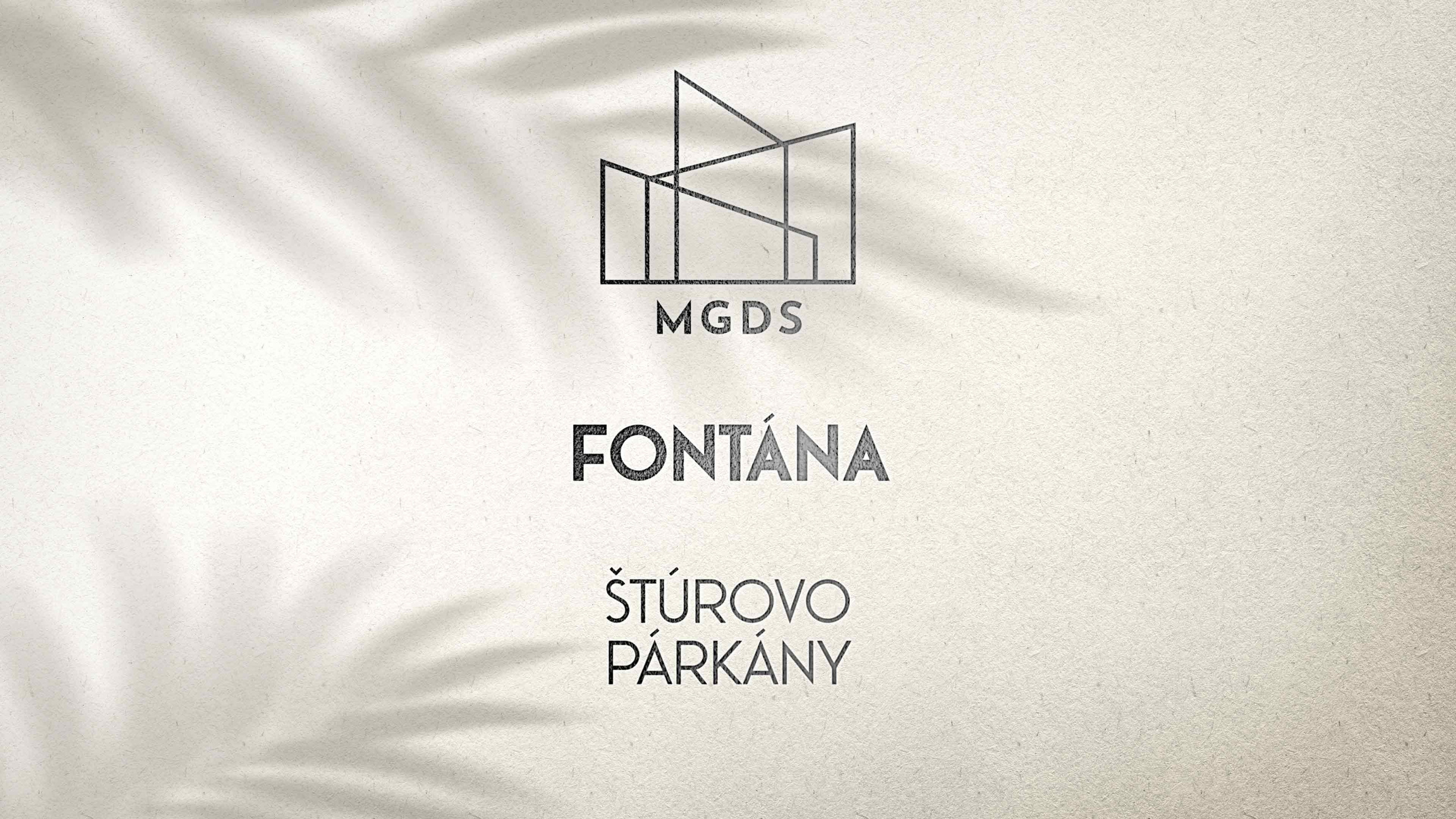 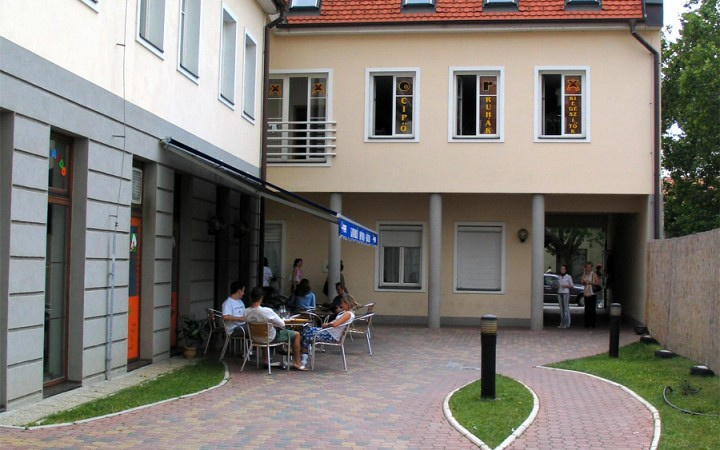 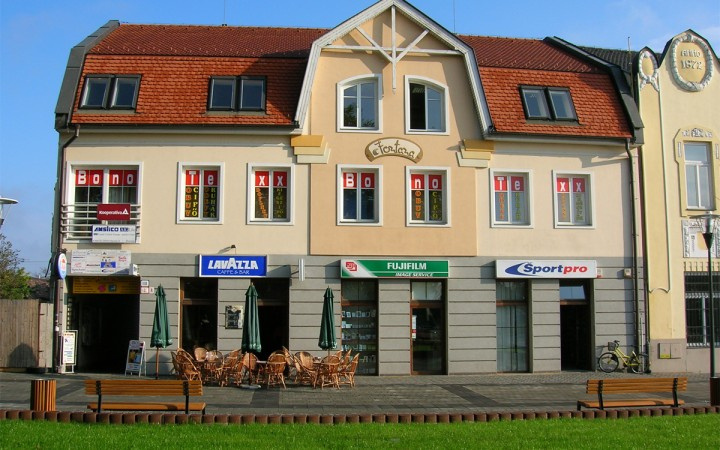 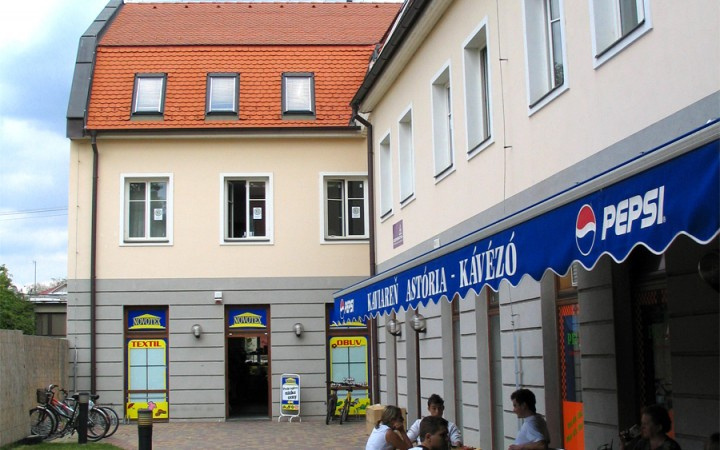 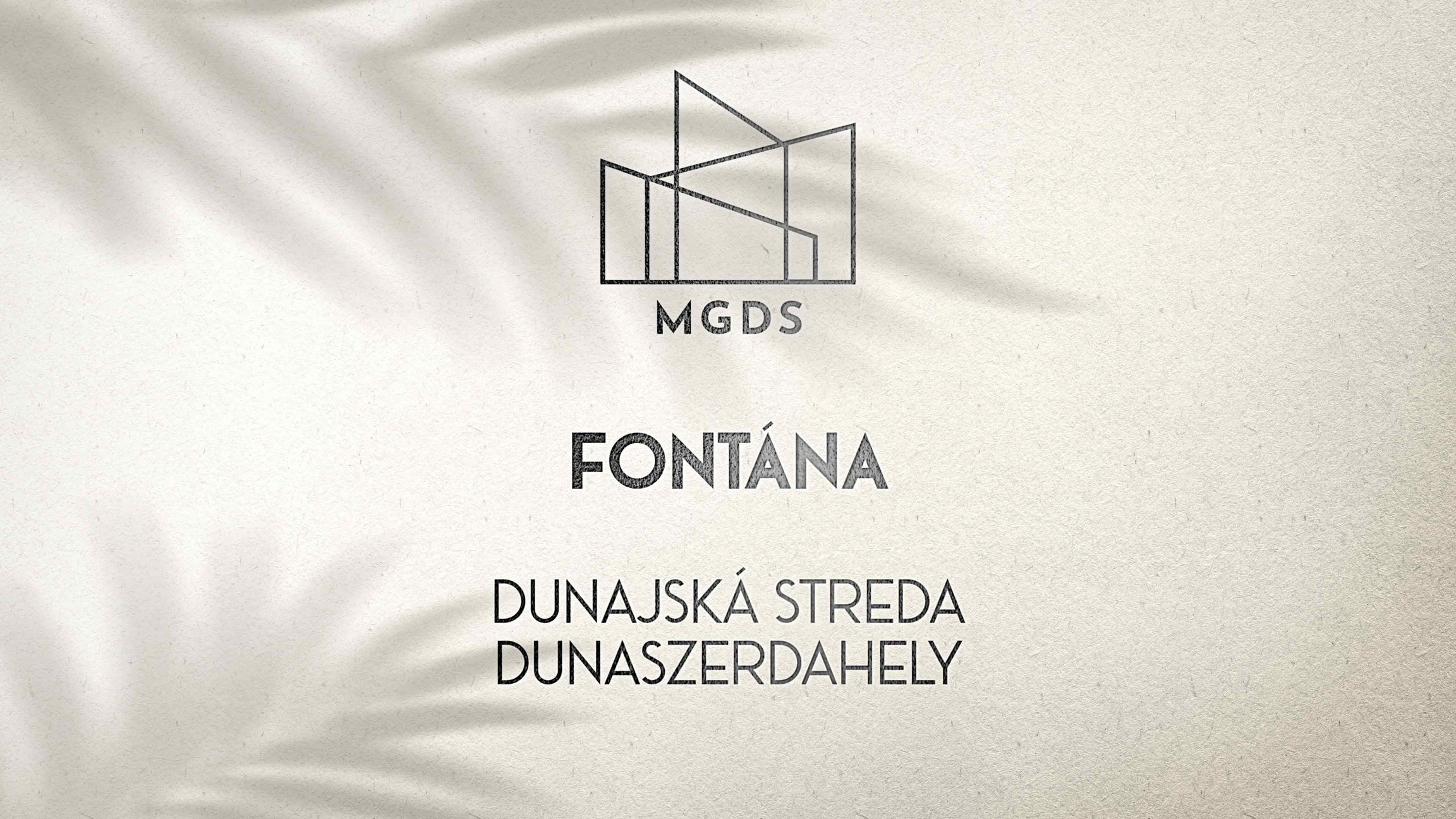 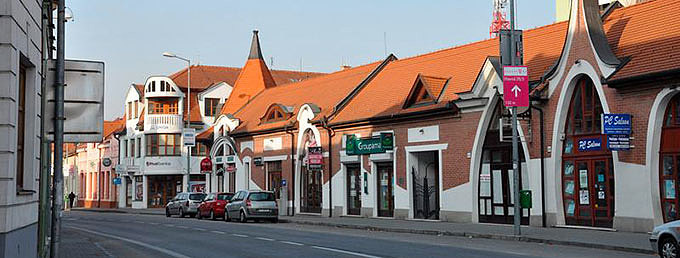 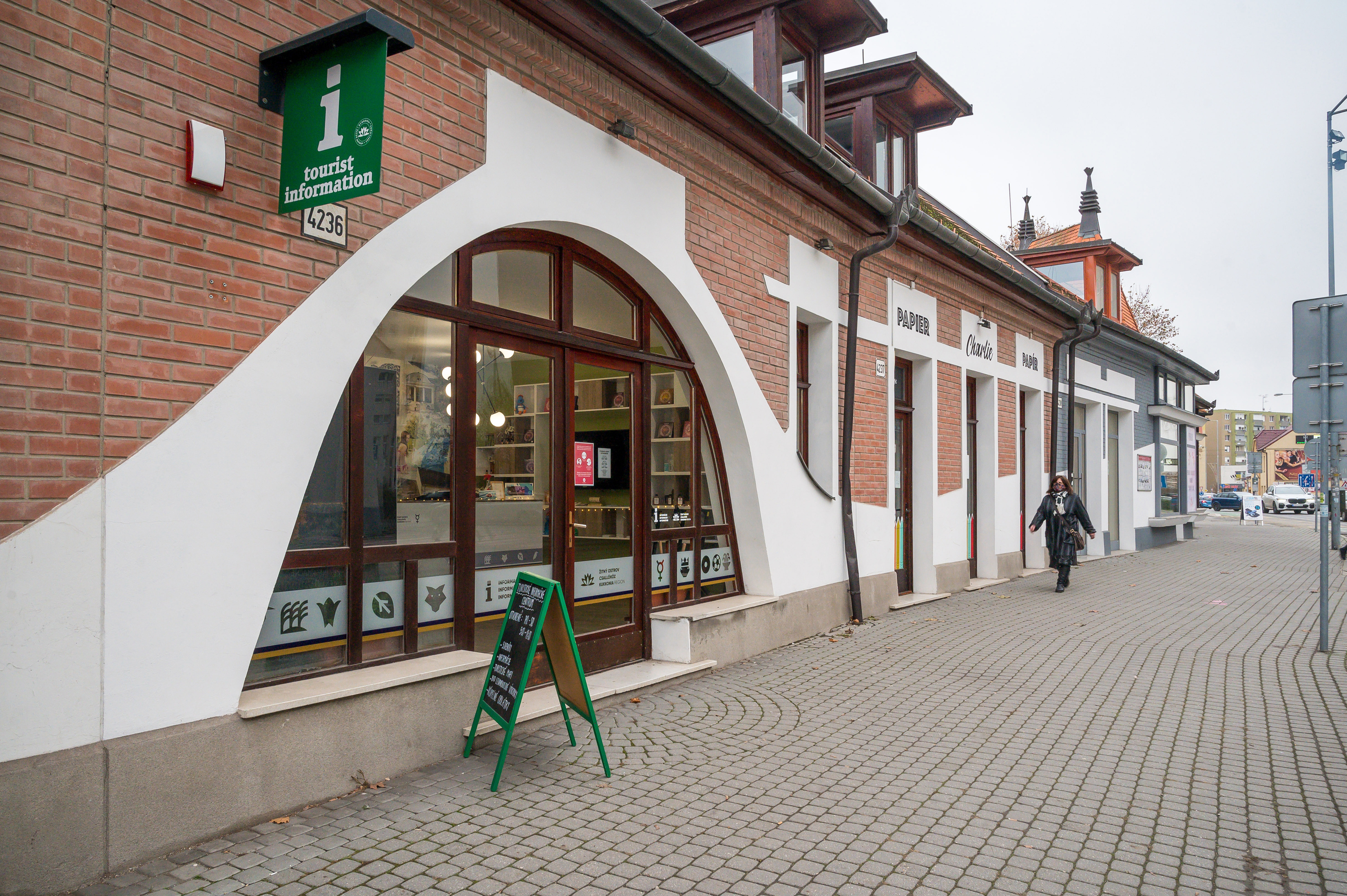 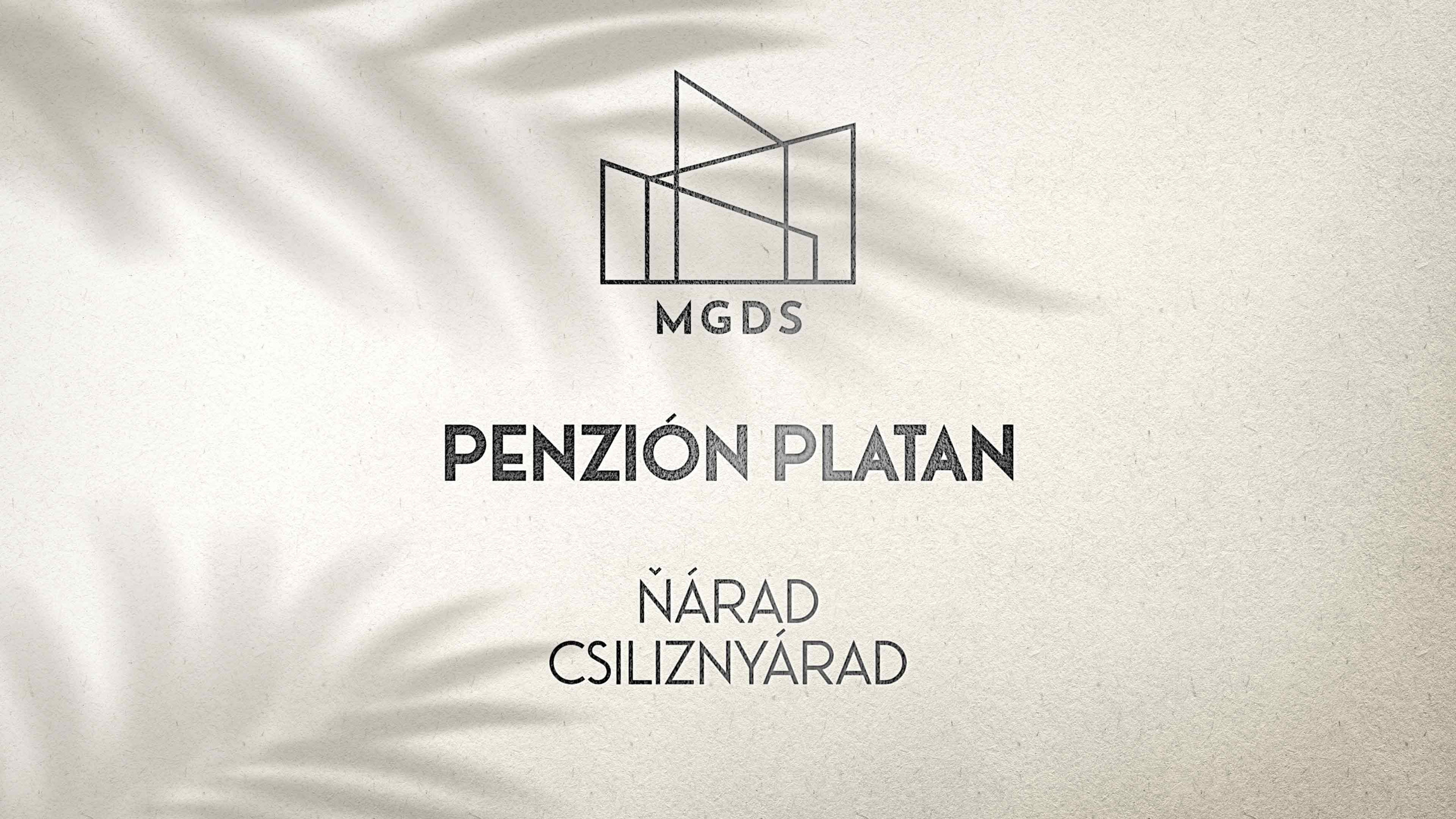 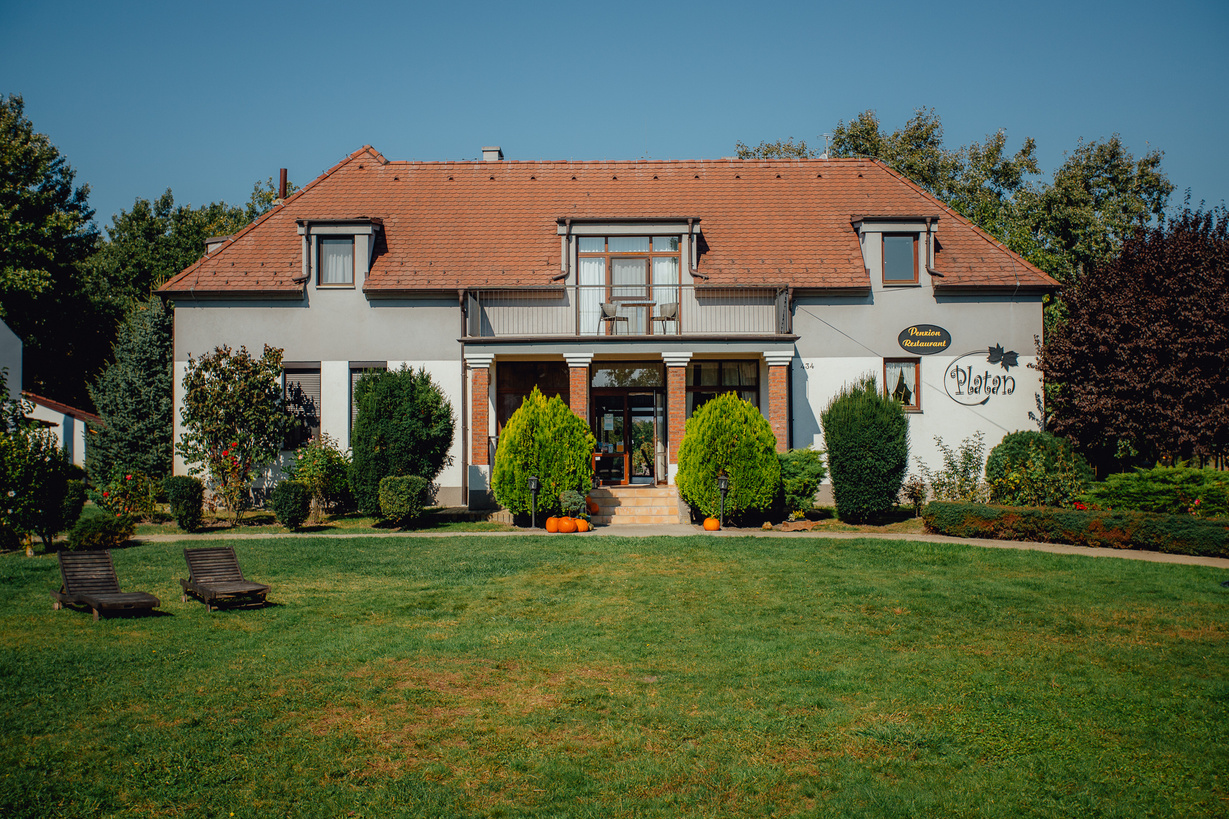 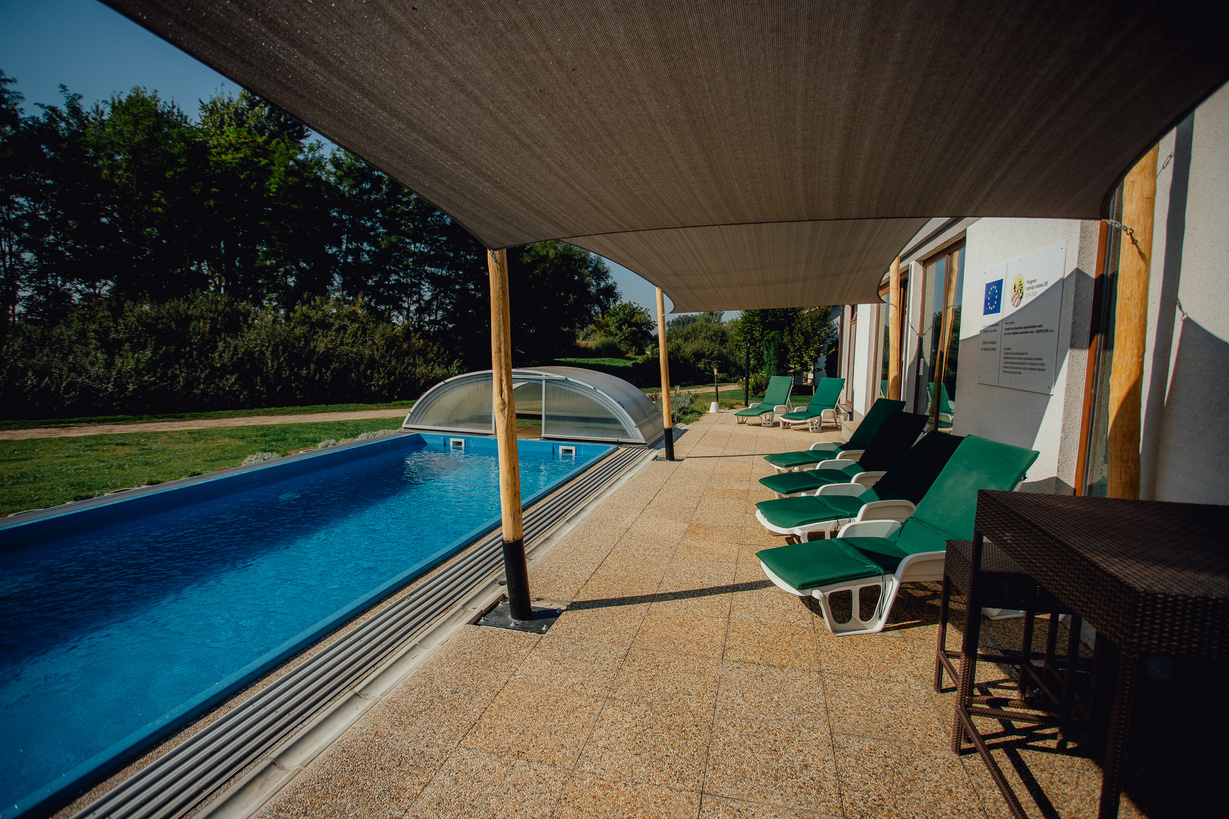 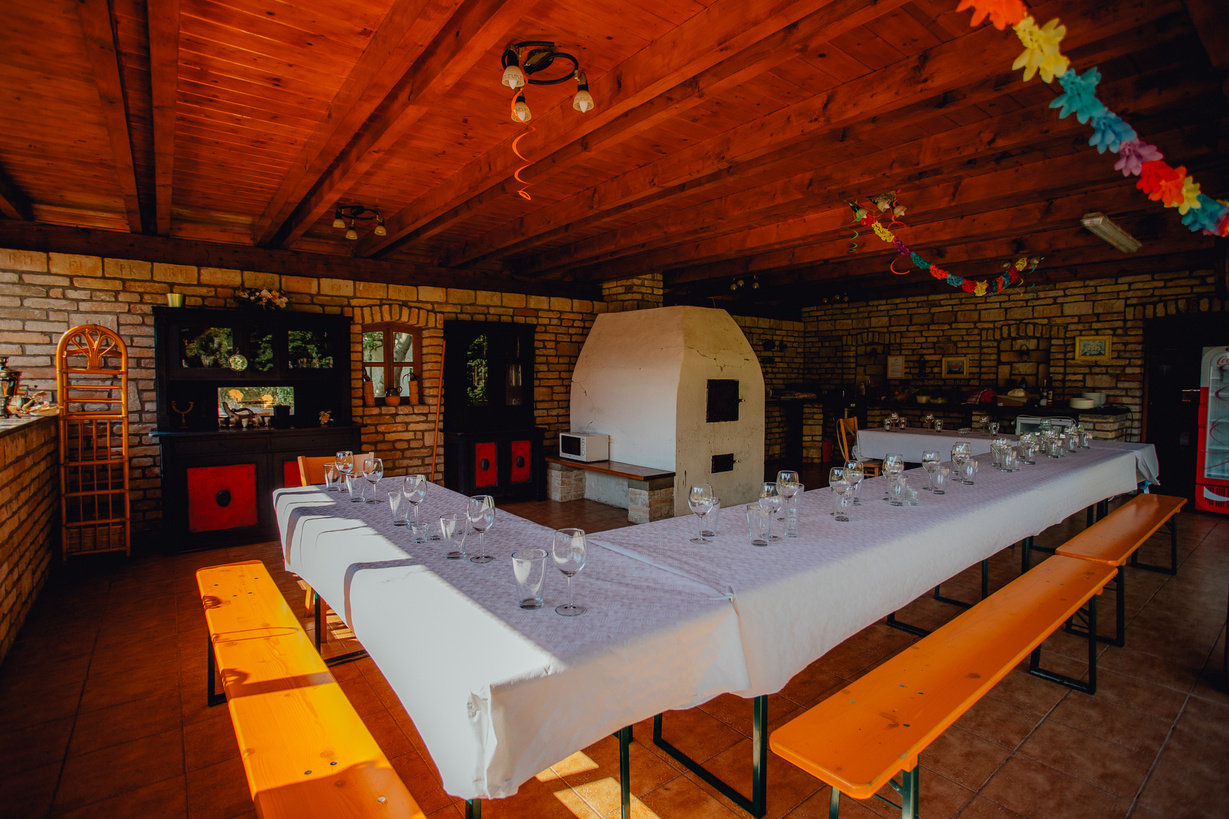 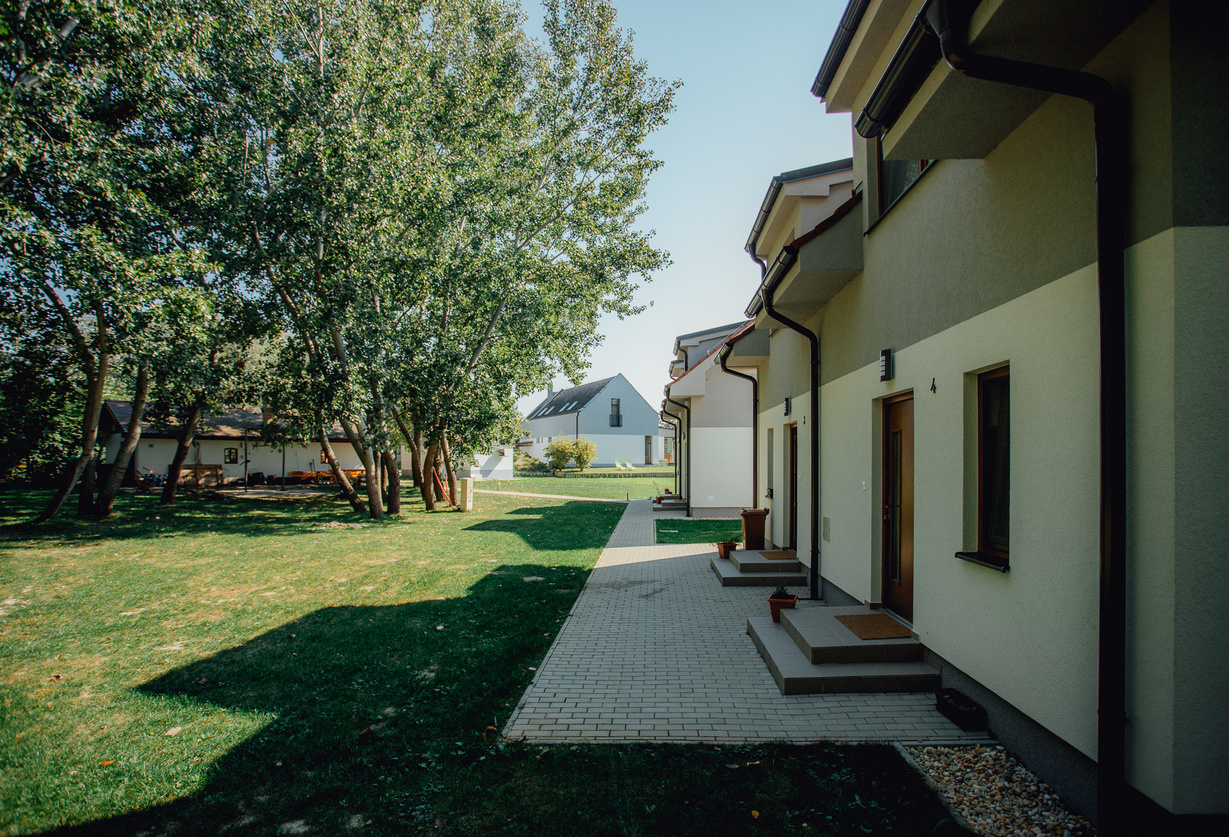 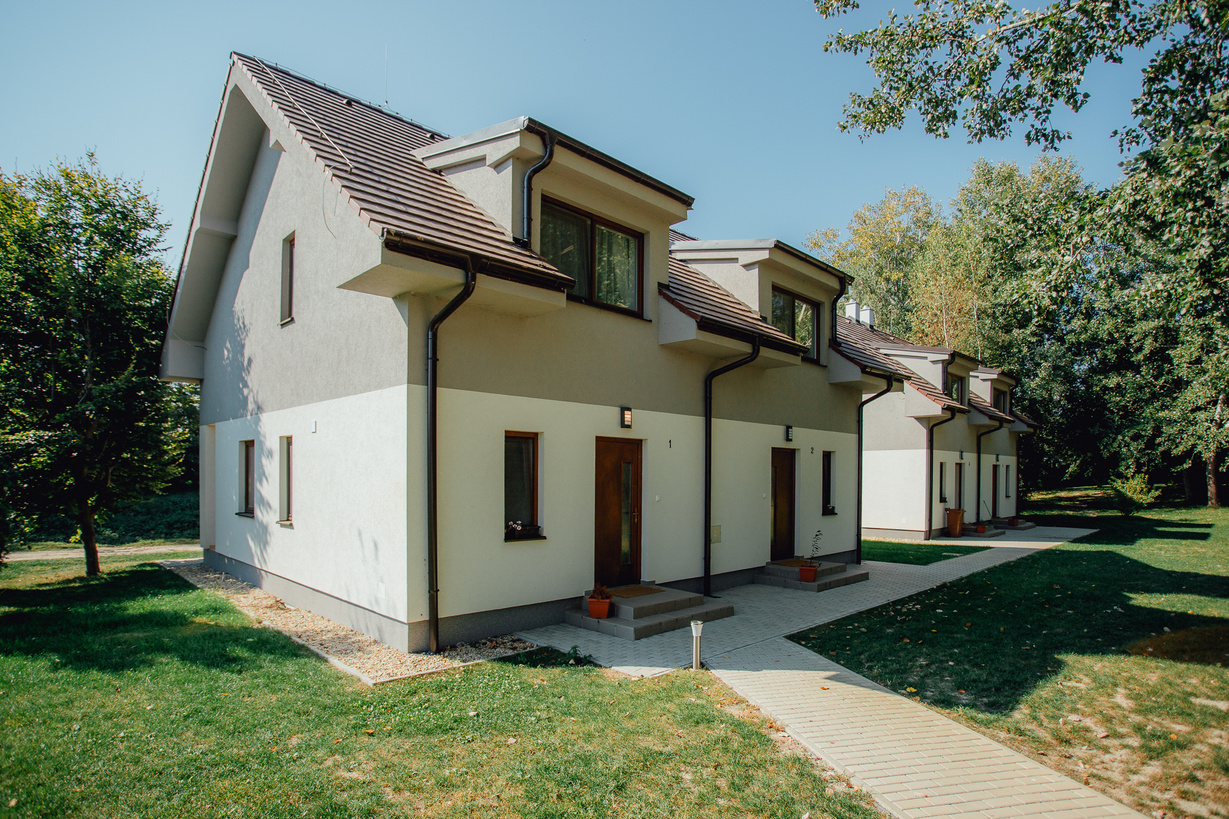 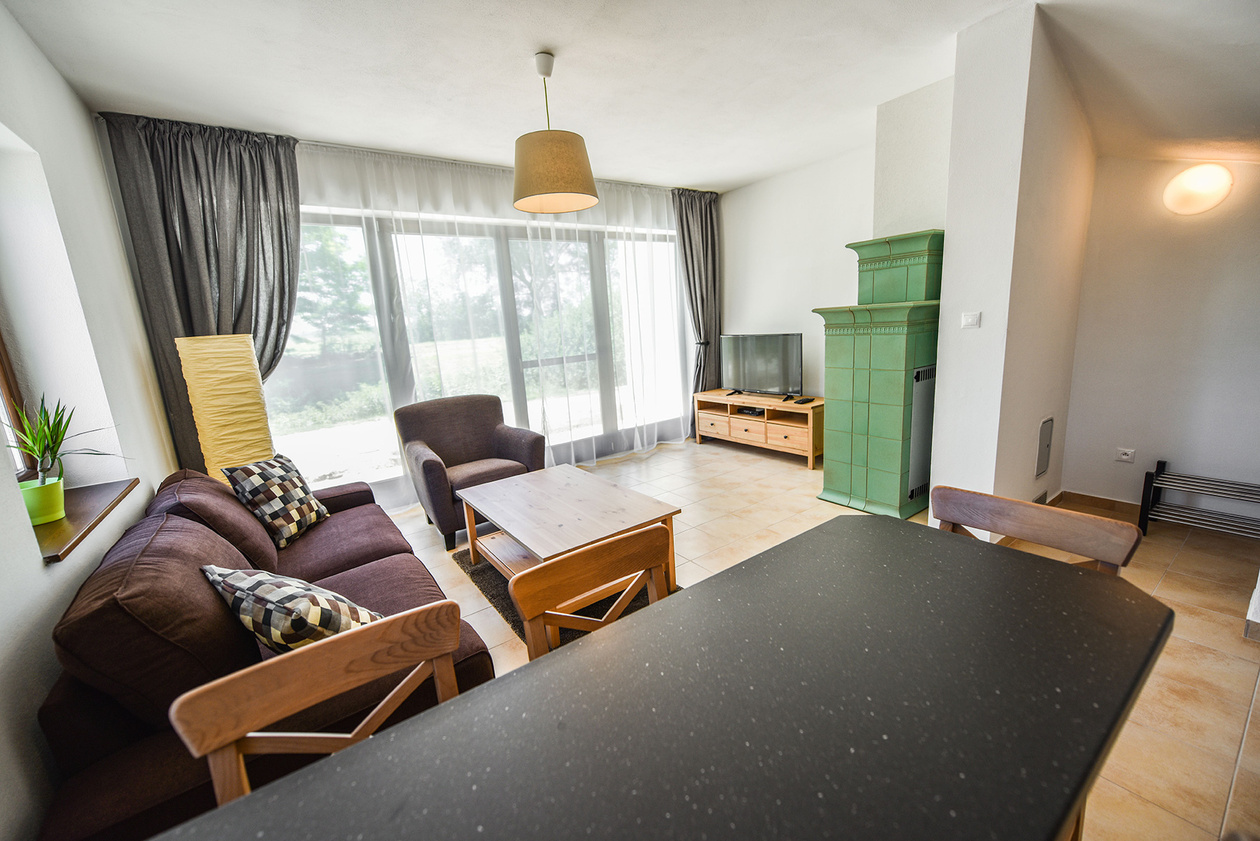 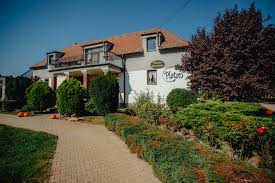 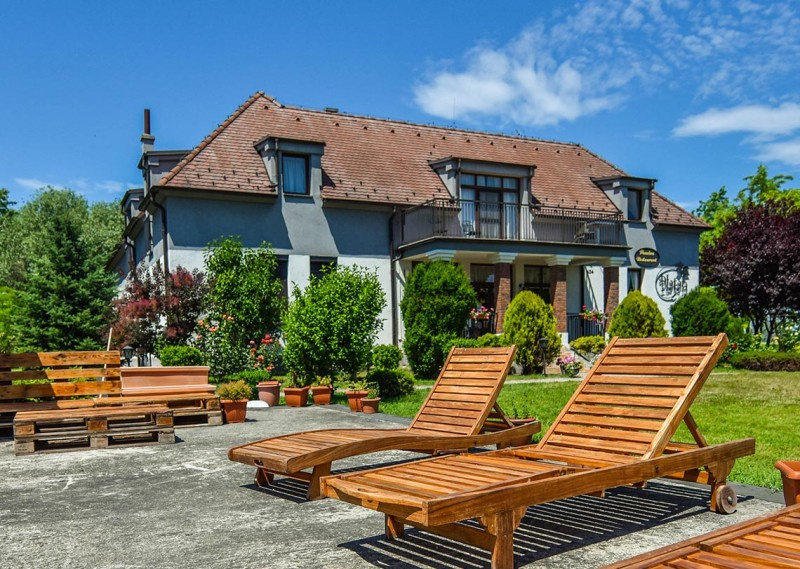 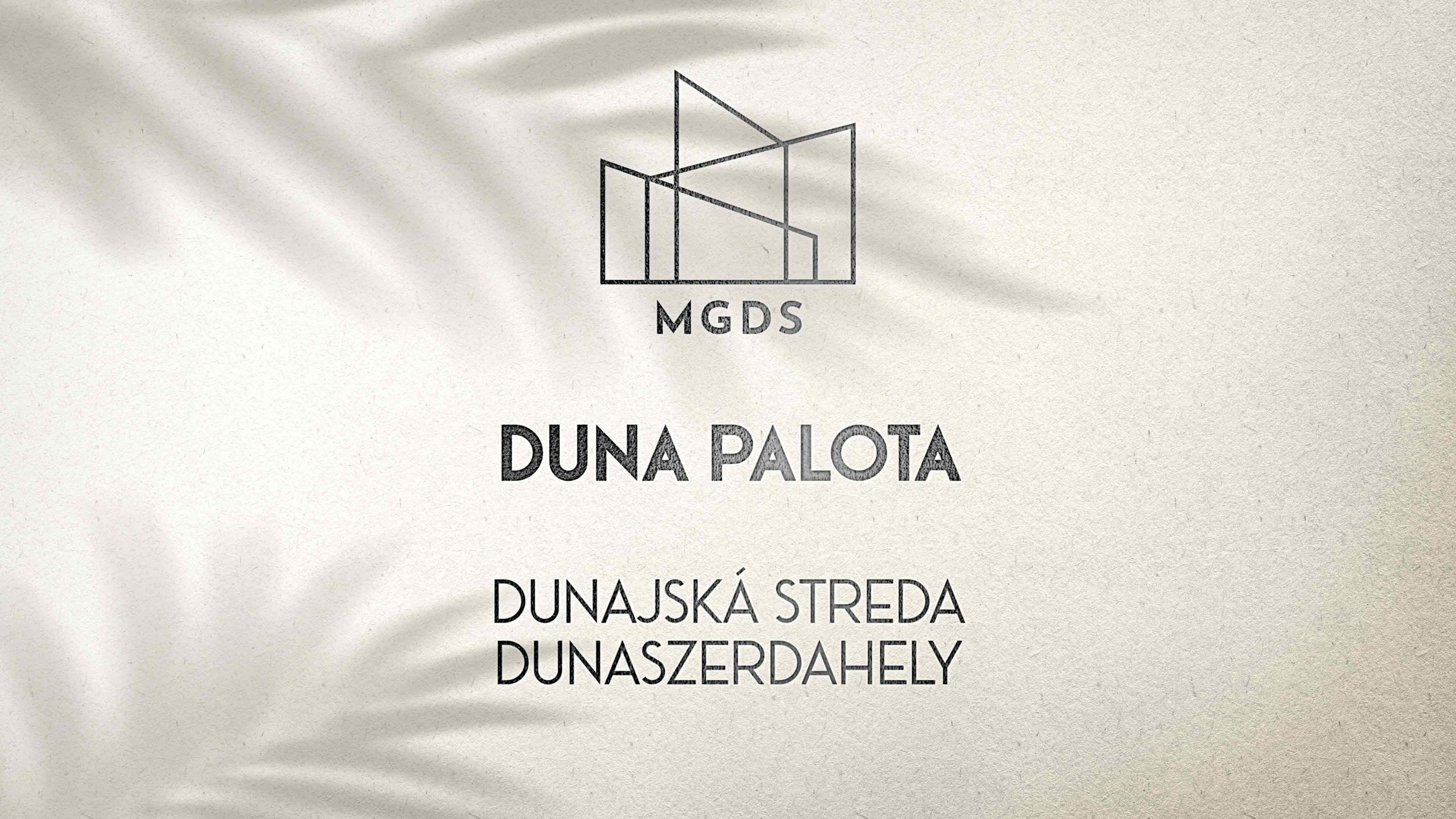 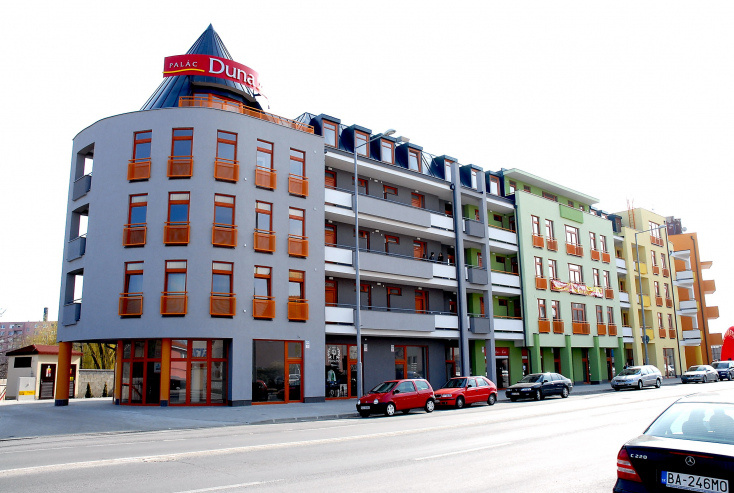 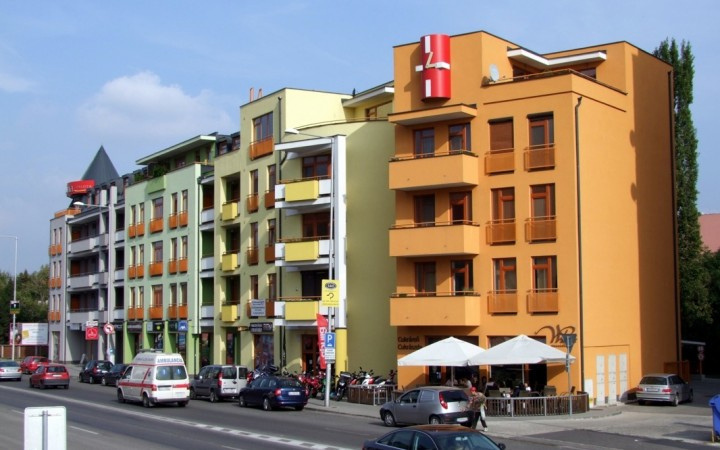 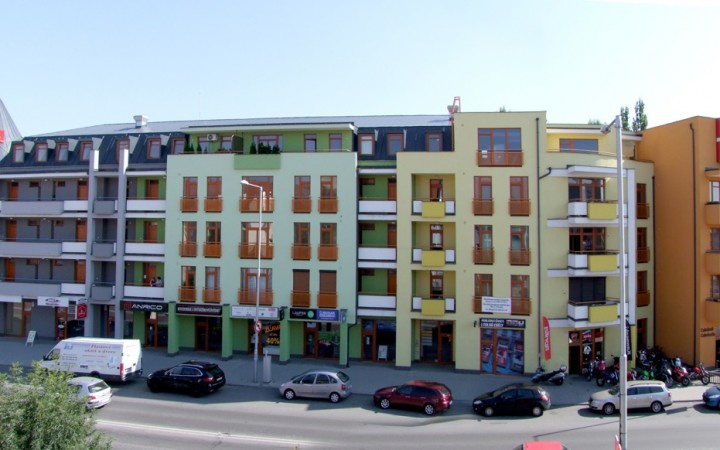 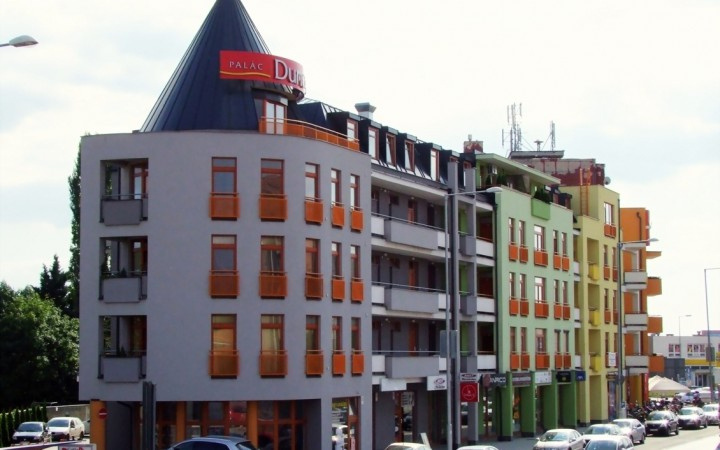 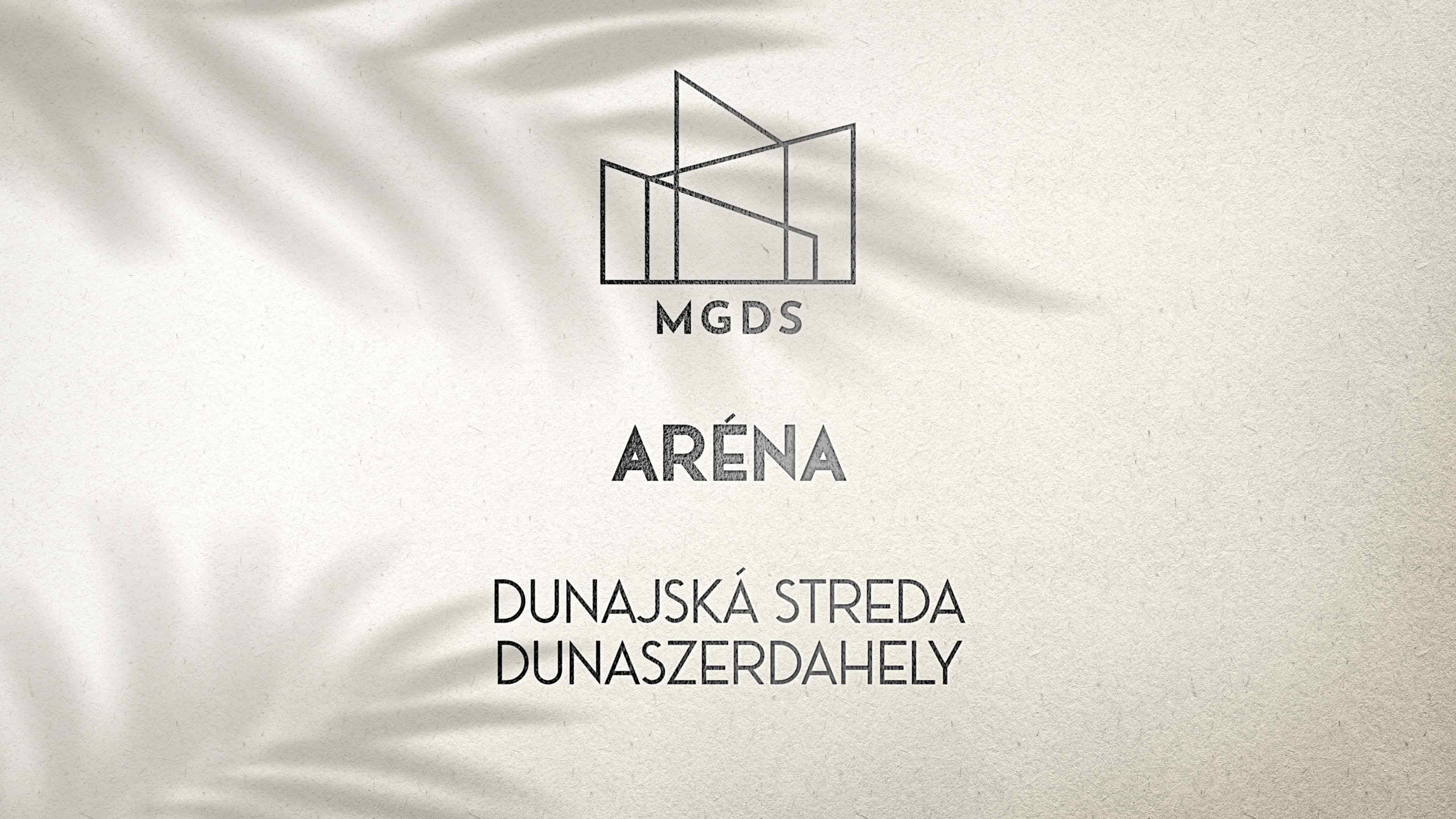 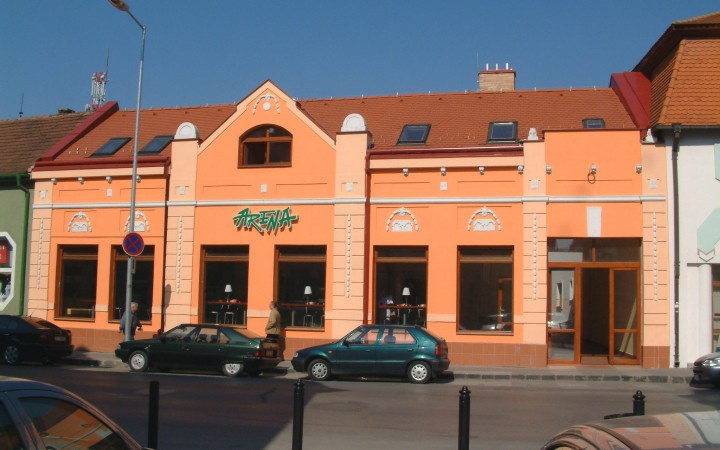 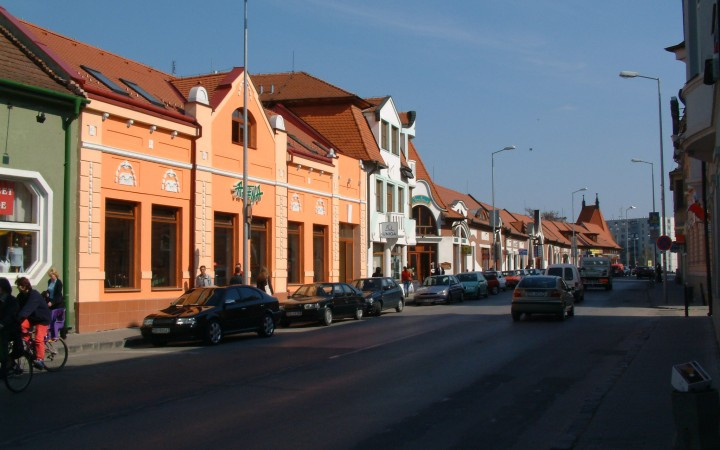 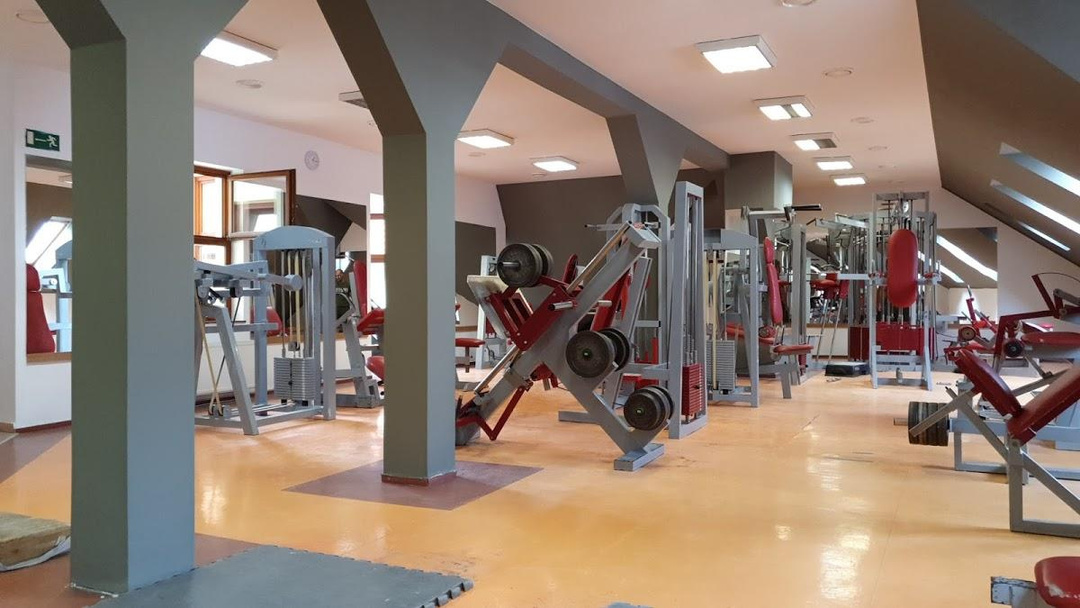 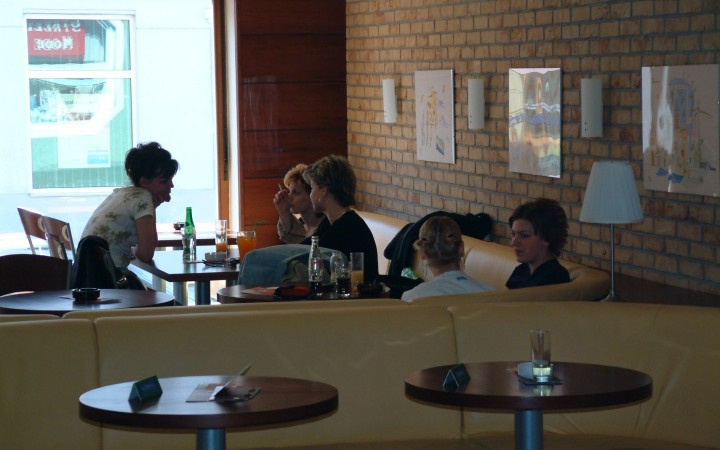 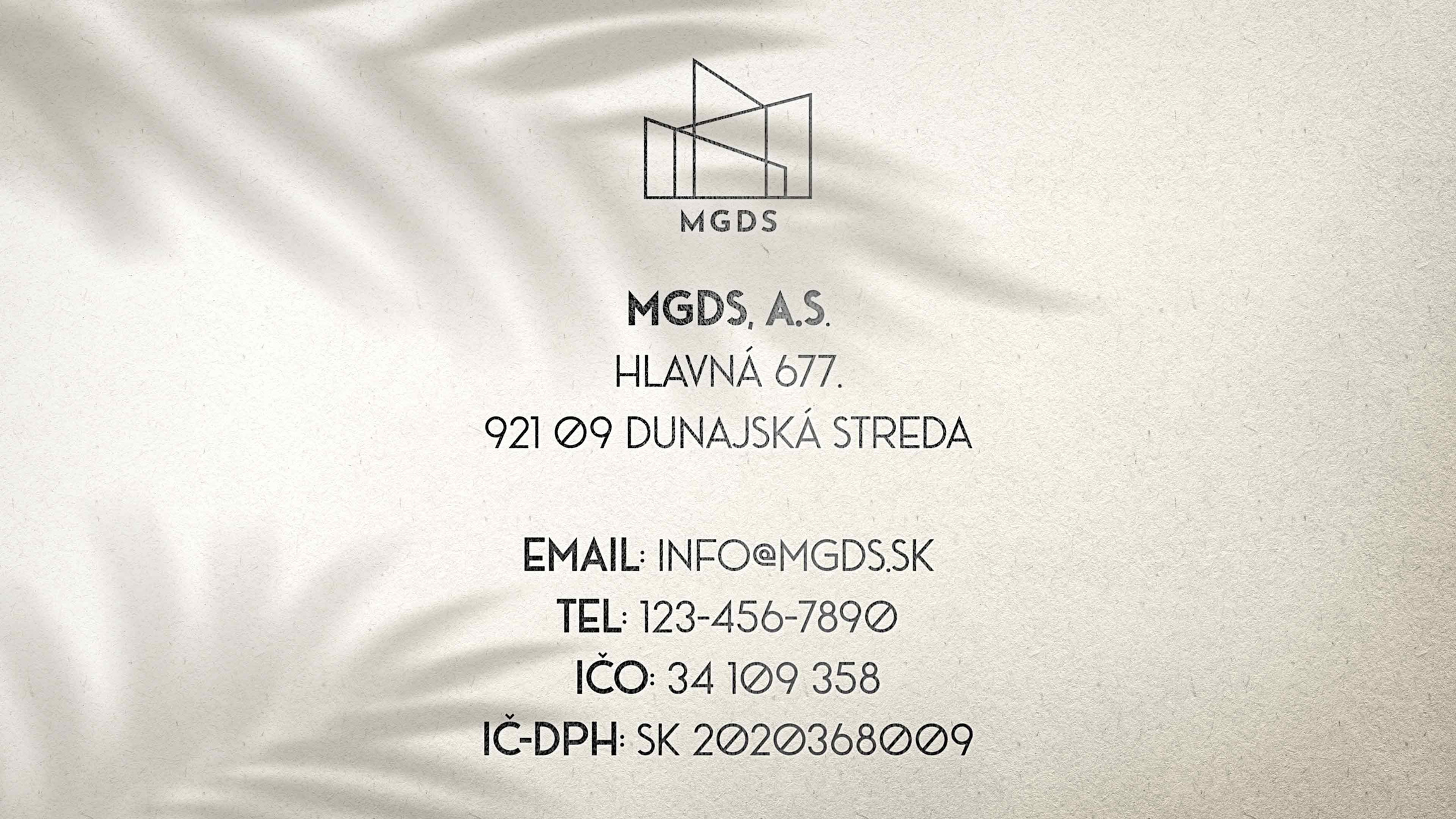